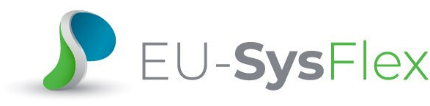 Impact of Flexibility Service Requirements on Power System Investment Decisions and Costs
Ciara O’Dwyer
Damian Flynn
ESRI/UCD conference 17/09/2019
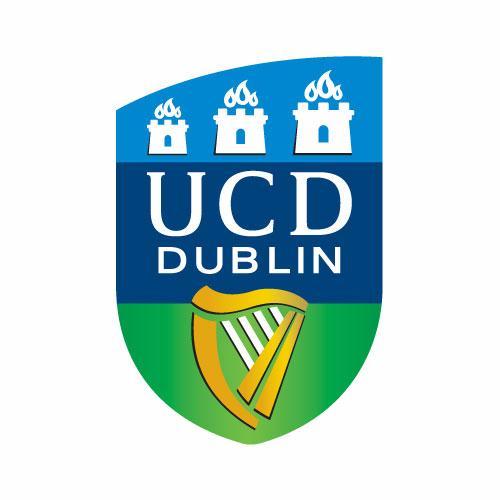 Introduction
New system services for the integration of a large share of RES?
Impact of flexibility service requirements on long-term power system investments
Importance of clear long-term signals for investors
Explicitly model flexibility service requirements within investment model
Impact on operating costs and curtailment levels
17-Sep-2019
Impact of Flexibility Service Requirements on Investment Decisions and Costs
2
Investment models
Unit Commitment and Economic Dispatch models have evolved to handle high RES scenarios
Traditional planning models tend to lack temporal and operational detail
Value of flexible technologies and energy limited resources often not fully captured
Simplified representations overestimate potential uptake of RES and underestimate costs
Drive to close the gap between short-term UCED models and long-term investment models
17-Sep-2019
Impact of Flexibility Service Requirements on Investment Decisions and Costs
3
Backbone
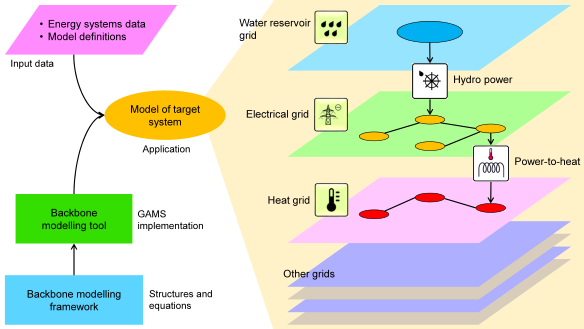 Generic energy network optimisation tool 
Highly adaptable model structure
Model based on parameter settings and input data
The same model structure can be used to define multiple models from the same data (investment model & scheduling model) 
Representative time periods for investment analysis
Can employ a changing level of detail in the representation of operational constraints for the units (e.g. part-load efficiency).
Any number of reserve types
17-Sep-2019
Impact of Flexibility Service Requirements on Investment Decisions and Costs
4
Backbone - reserves
N-1 reserves (previously fixed or time series)
Reserve capacity sharing allowed 
Reserve provision from Turlough Hill 
Offline reserve capability enabled
17-Sep-2019
Impact of Flexibility Service Requirements on Investment Decisions and Costs
5
Backbone – reserve provision examples
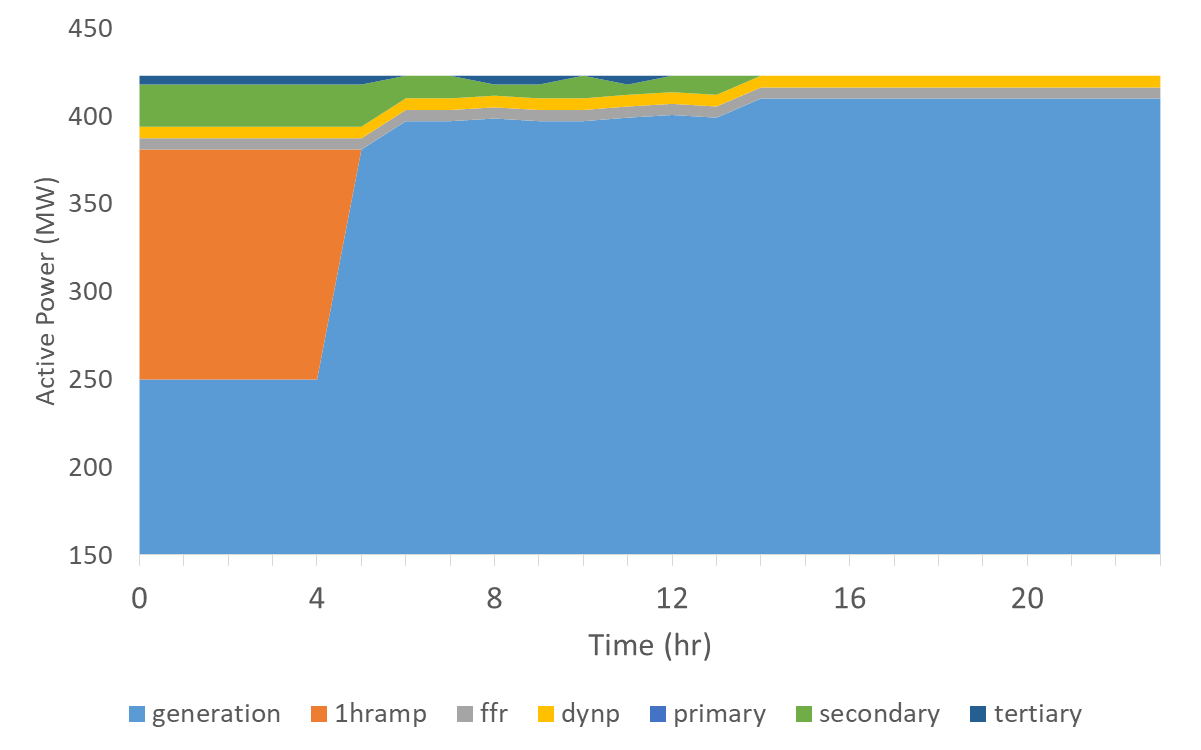 17-Sep-2019
Impact of Flexibility Service Requirements on Investment Decisions and Costs
6
Backbone – reserve provision examples
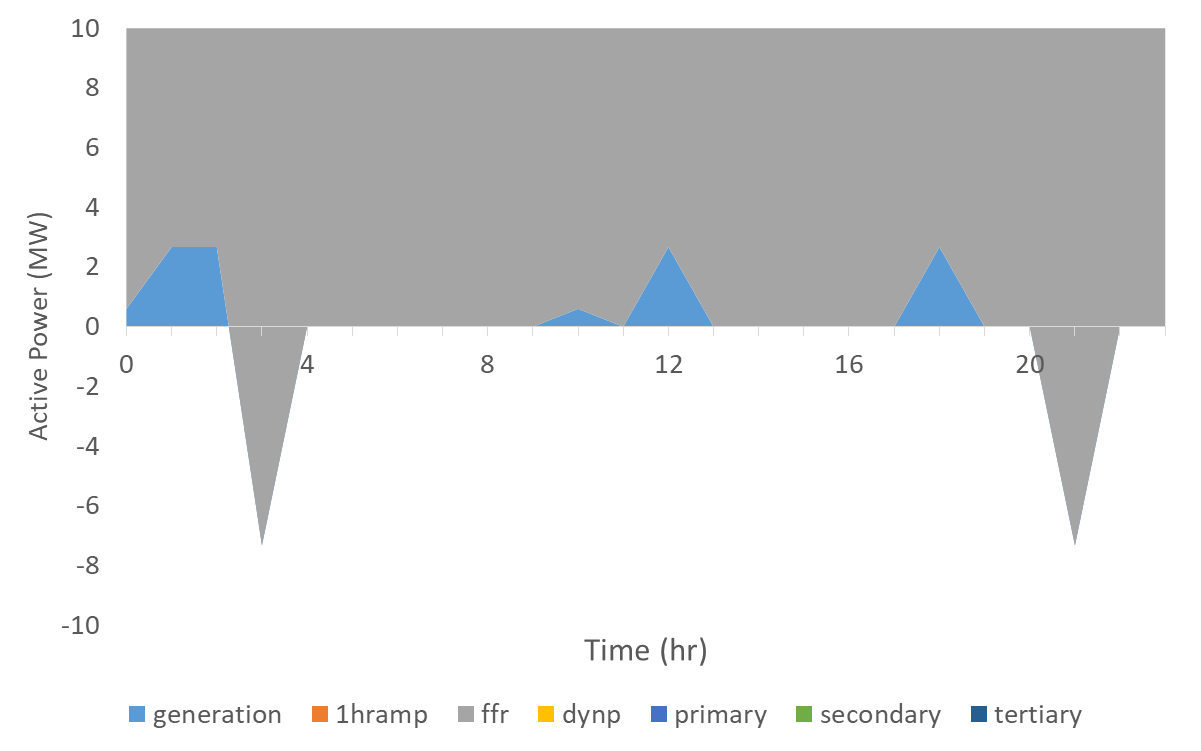 17-Sep-2019
Impact of Flexibility Service Requirements on Investment Decisions and Costs
7
Methodology
Focus on All-Island power system
Investment model feeds detailed scheduling model 
Core generation portfolio established 
Full complement of RES (Steady Evolution Scenario) included
Core portfolio well matched to Steady Evolution scenario, with the exception of the capacities for the investment options
17-Sep-2019
Impact of Flexibility Service Requirements on Investment Decisions and Costs
8
Core plant portfolio
17-Sep-2019
Impact of Flexibility Service Requirements on Investment Decisions and Costs
9
Core plant portfolio
17-Sep-2019
Impact of Flexibility Service Requirements on Investment Decisions and Costs
10
Methodology
Investment options:
OCGT
CCGT
Grid-scale batteries
Three representative weeks selected based on random sampling
Objective function considers fuel and carbon costs, start costs and variable O&M and penalties 
Unit constraints include min. gen. levels and min. operation and shut down hours
Inertial floor of 17.5 GWs enforced
17-Sep-2019
Impact of Flexibility Service Requirements on Investment Decisions and Costs
11
Methodology
Capacity margin of 1000 MW
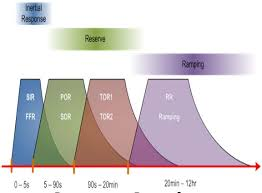 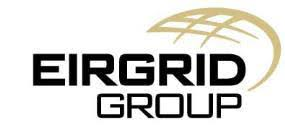 17-Sep-2019
Impact of Flexibility Service Requirements on Investment Decisions and Costs
12
Results – investment model
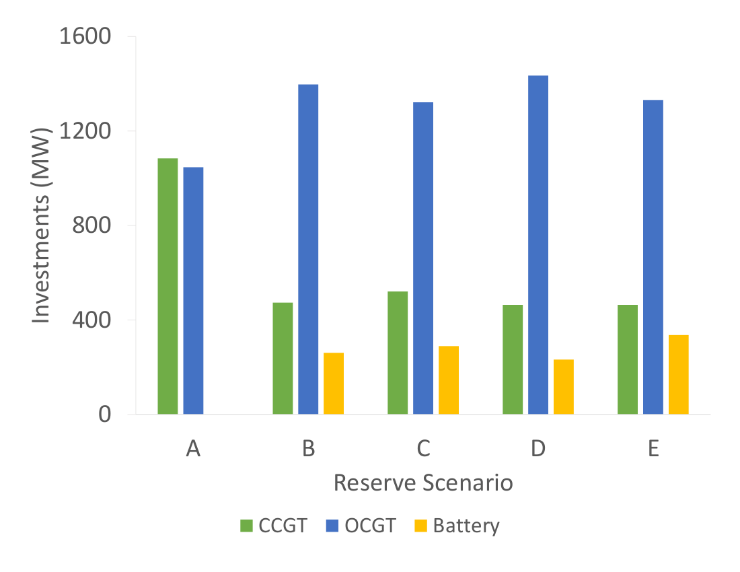 17-Sep-2019
Impact of Flexibility Service Requirements on Investment Decisions and Costs
13
Results – investment model
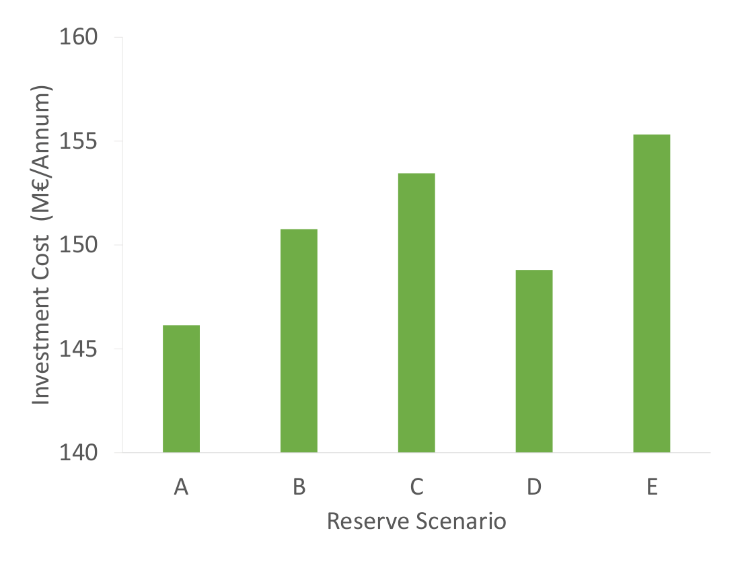 17-Sep-2019
Impact of Flexibility Service Requirements on Investment Decisions and Costs
14
Results – scheduling model
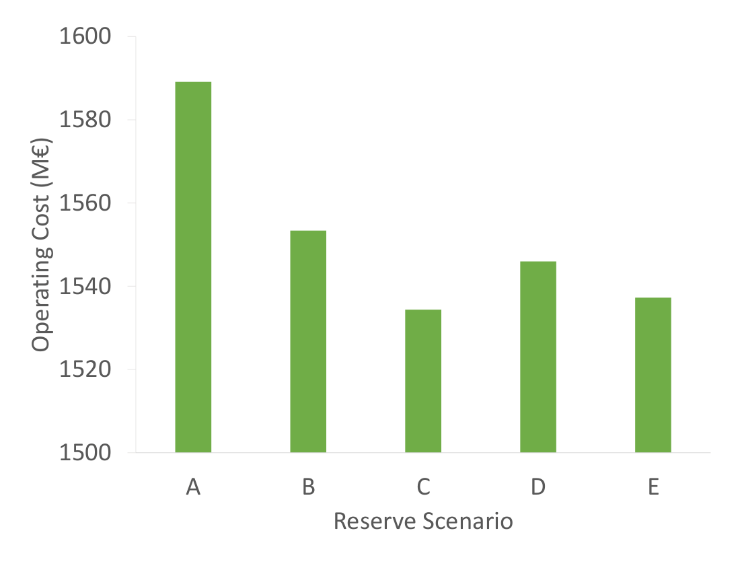 17-Sep-2019
Impact of Flexibility Service Requirements on Investment Decisions and Costs
15
Results – scheduling model
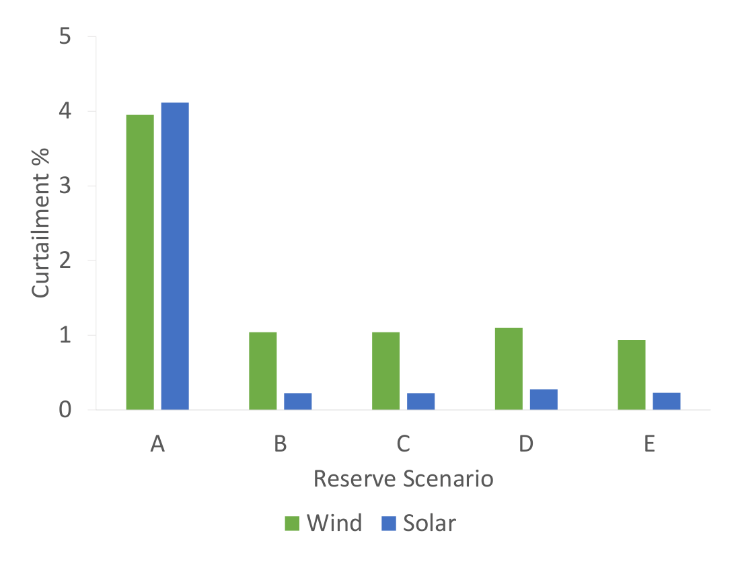 17-Sep-2019
Impact of Flexibility Service Requirements on Investment Decisions and Costs
16
Conclusions
Importance of operational detail in investment models
Inclusion of system services in investment models alters optimum plant portfolio
Importance of clear long-term signals for investors
Sub-optimal investments will lead to in increased operating costs and increased levels of curtailment and CO2 emissions
17-Sep-2019
Impact of Flexibility Service Requirements on Investment Decisions and Costs
17
Future work
Higher RES scenarios
Uncertainty surrounding input assumptions
Capital costs 
Flexibility of conventional plant 
System requirements for the new products
Representative weeks used in this work may not capture more extreme events
17-Sep-2019
Impact of Flexibility Service Requirements on Investment Decisions and Costs
18
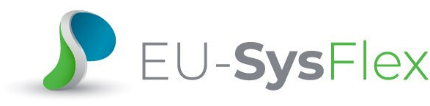 Impact of Flexibility Service Requirements on Power System Investment Decisions and Cost
Ciara O’Dwyer
Damian Flynn
ESRI/UCD conference 17/09/2019
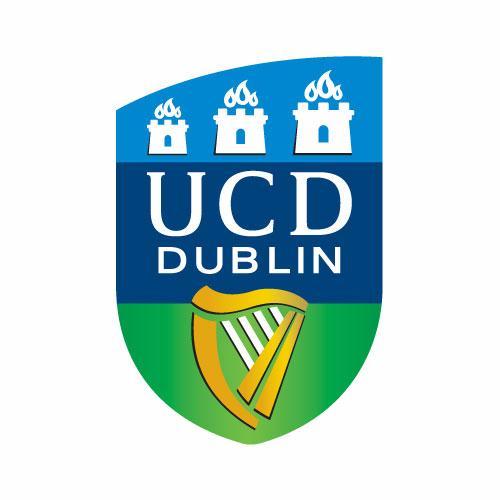